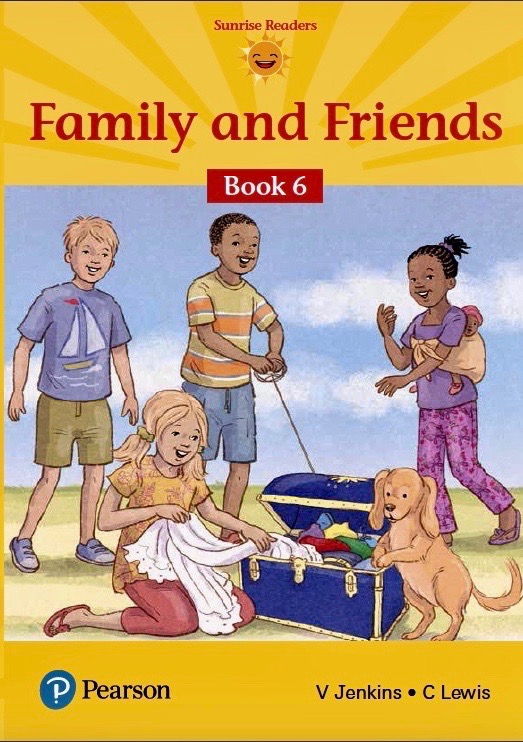 Sunrise Readers
Book Six
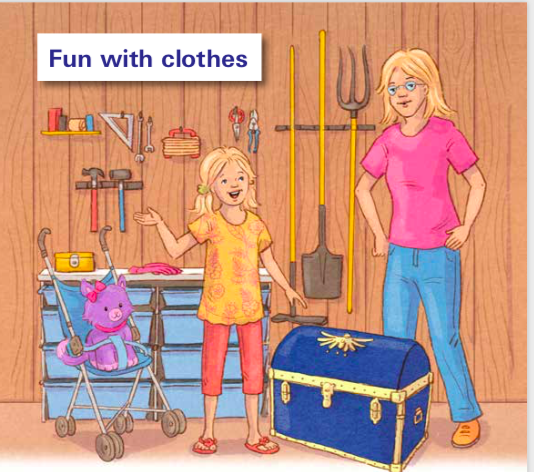 Fun with clothes – talk about:
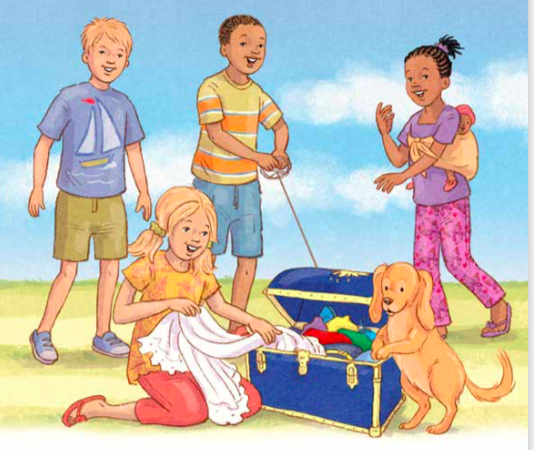 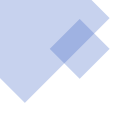 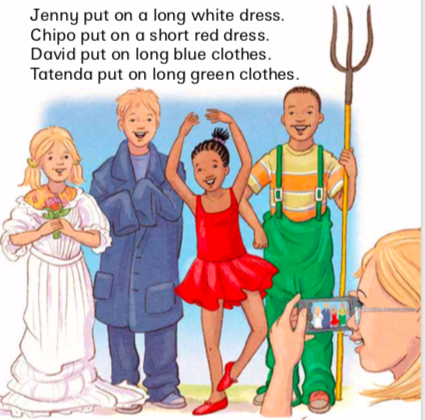 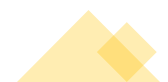 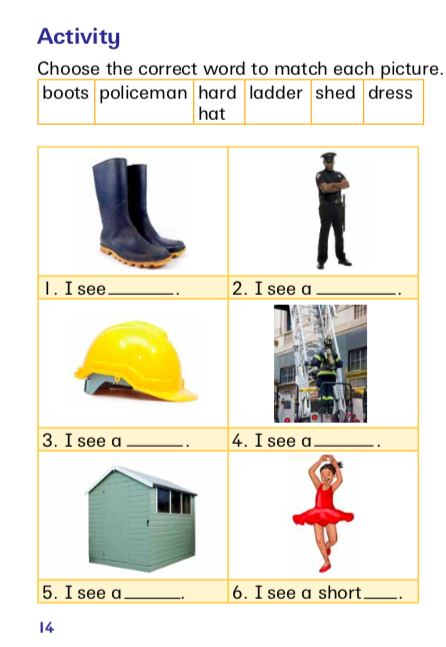 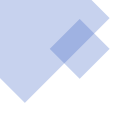 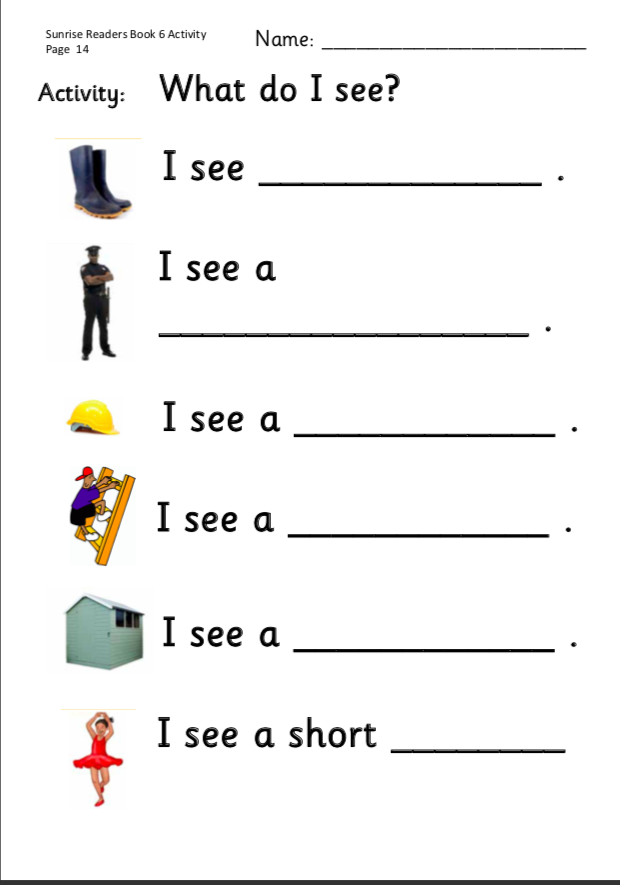 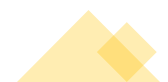 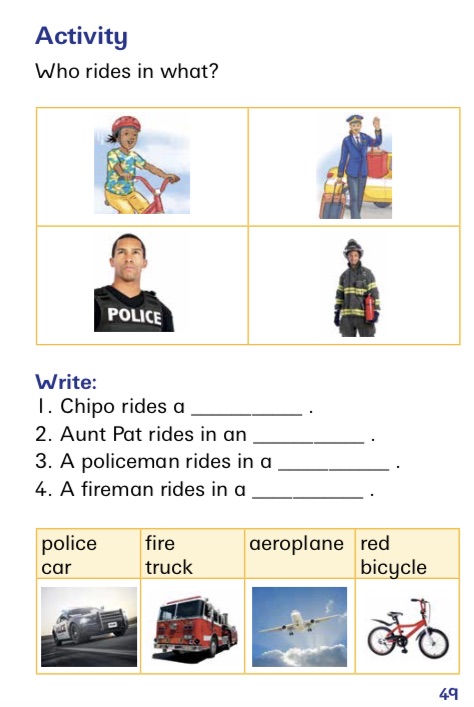 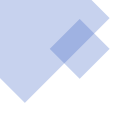 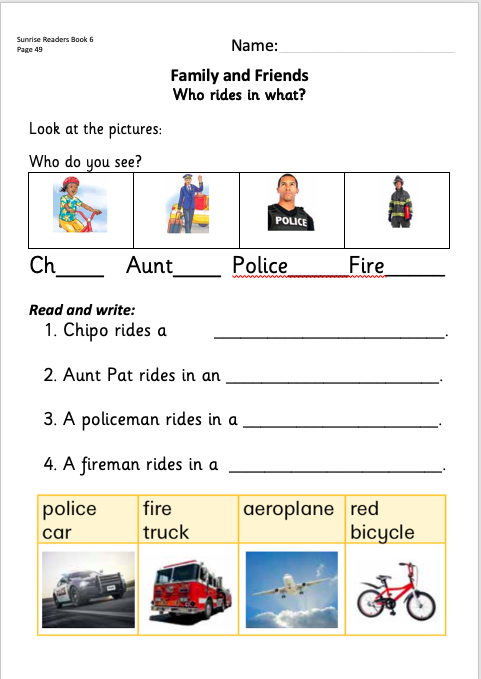 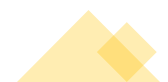